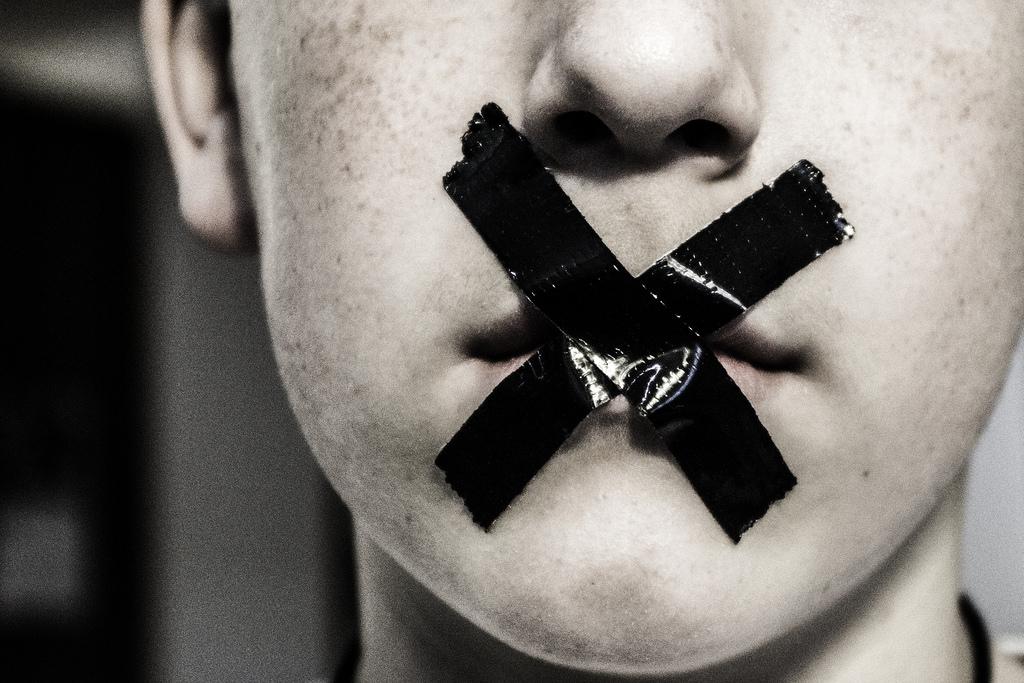 Ending the Silence on Mental Illness
DO NOW ACTIVITY:
What are some reasons why someone might not reach out for help for mental illness?
“Stigma keeps people suffering in silence.”
[Speaker Notes: Pair Share
Graffiti Wall
Walk and Talk]
STIGMA & MENTAL ILLNESS
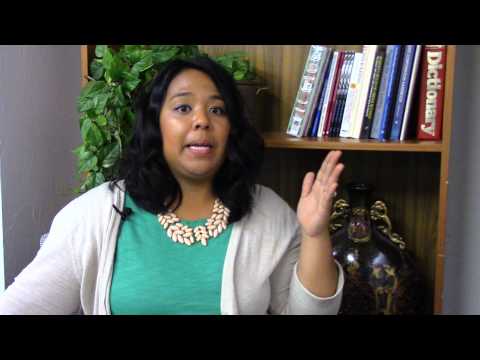 ‹#›
[Speaker Notes: Mental Illness & Stigma
NAMI Published on Nov 11, 2014
DIRECTING CHANGE
https://youtu.be/NDji8NiBtOQ?list=PLT7yPYJyy185Ko3sCdcqgJgNwIUsaQNAx]
“WALLS” to help reduce stigma:
Watch your language
Avoid language like crazy, psycho, those type of people.
Ask questions
Learn more
Educate yourself
Listen to experiences
Speak out 
Talk openly about mental illness and about people getting help
Combat negative stigma in the media, amongst friends and family
‹#›
[Speaker Notes: http://canwetalk.ca/wp-content/uploads/2016/03/COOR-79l-2016-03-CWT-lesson-plans.pdf]
A mental illness is a condition that affects a person's thinking, feeling or mood. Such conditions may affect someone's ability to relate to others and function each day. Each person will have different experiences, even people with the same diagnosis. -National Alliance on Mental Illness
‹#›
Facts:
Mental Illness is common in the United States
Approximately 1 in 5 adults lives with a mental illness in any given year. 
44.7 million in 2016 alone
½ of all lifetime mental illness begin by age 14
‹#›
[Speaker Notes: https://www.nimh.nih.gov/health/statistics/mental-illness.shtml
https://www.ncbi.nlm.nih.gov/pmc/articles/PMC2847357/
Kessler RC, Chiu WT, Demler O, Merikangas KR, Walters EE. Prevalence, severity, and comorbidity of 12-month DSM-IV disorders in the National Comorbidity Survey Replication. Arch Gen Psychiatry. 2005 Jun;62(6):617-27.]
Mental Illness is
Treatable
‹#›
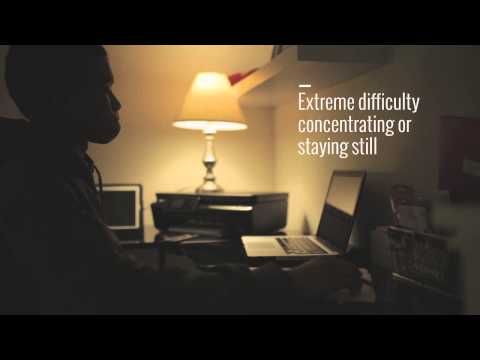 ‹#›
[Speaker Notes: 10 Common Warning Signs of a Mental Health Condition in Teens and Young Adults
Nami Published on Feb 2, 2015]
Know the Facts:
“Warning Signs”
PRESS HERE
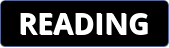 ‹#›
[Speaker Notes: https://www.nami.org/Learn-More/Know-the-Warning-Signs]
MENTAL HEALTH CONTINUUM
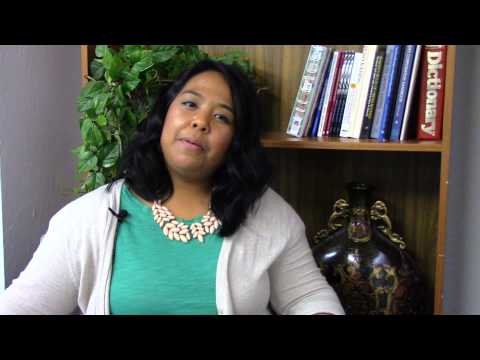 ‹#›
[Speaker Notes: MENTAL HEALTH CONTINUUM
NAMI Published on Oct 30, 2014
DIRECTING CHANGE
Published on Oct 30, 2014
https://www.youtube.com/watch?v=r-cMob8686A&list=PLT7yPYJyy185Ko3sCdcqgJgNwIUsaQNAx&index=6&disable_polymer=true]
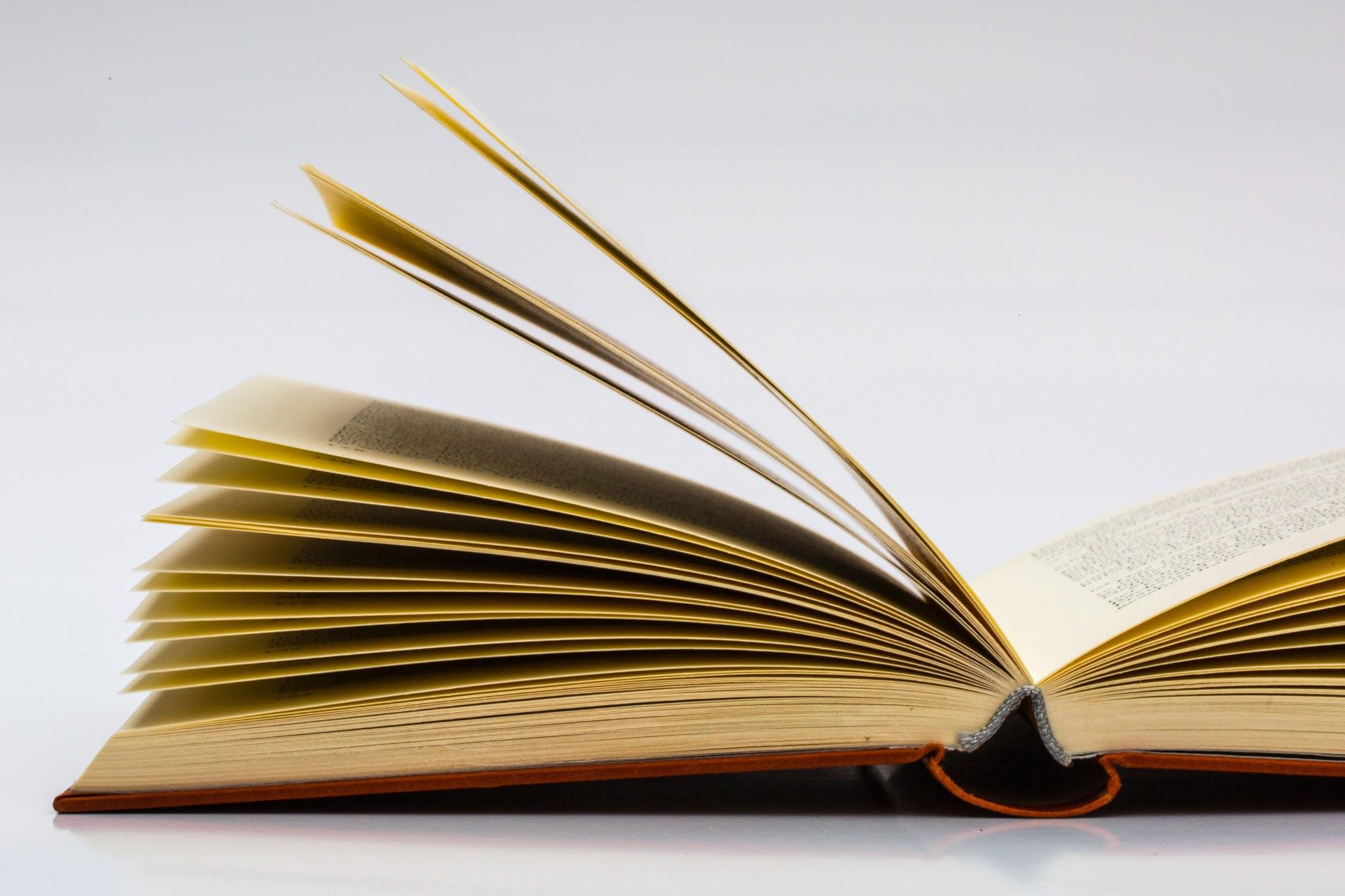 Mental Health Reading
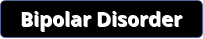 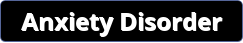 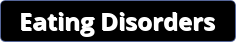 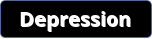 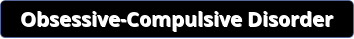 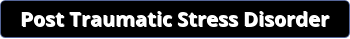 PRESS BOXES FOR MORE
‹#›
[Speaker Notes: Determine how much time you have for this lesson and project. Students might read 2-3 articles above on kidshealth.org under “Teens” and “Mind”.]
Resources:
Directing Change. “Mental Health Continuum”. YouTube. (October 30, 2014). Retrieved June 15, 
     2018, from  https://www.youtube.com/watch?time_continue=2&v=r-cMob8686A
Directing Change. “Mental Illness & Stigma”. YouTube. (November 11, 2014). Retrieved June 15, 
     2018, from https://www.youtube.com/watch?v=NDji8NiBtOQ
Hasan, S. (Ed.). (2017, November). Obsessive-Compulsive Disorder (OCD). Retrieved from 
     http://kidshealth.org/en/teens/ocd.html?WT.ac=ctg#catmental-health
Lyness, D. (Ed.). (2014, March). Anxiety Disorders. Retrieved from 
      http://kidshealth.org/en/teens/anxiety.html?WT.ac=ctg#catmental-health
Lyness, D. (Ed.). (2015, September). Bipolar Disorder. Retrieved from 
      http://kidshealth.org/en/teens/bipolar.html?WT.ac=ctg#catmental-health
‹#›
Resources:
Lyness, D. (Ed.). (2016, August). Depression. Retrieved from 
      http://kidshealth.org/en/teens/depression.html?WT.ac=ctg#catmental-health

Mental Illness. (n.d.). Retrieved from https://www.nimh.nih.gov/health/statistics/mental-illness.shtml

NAMI. (n.d.). Retrieved from https://www.nami.org/Learn-More/Know-the-Warning-Signs

NAMI. “Ten Common Warning Signs of a Mental Health Condition in Teens and Young Adults” 
     YouTube. (February 02, 2015). Retrieved June 15, 2018, from 
     https://www.youtube.com/watch?time_continue=1&v=zt4sOjWwV3M
‹#›
Resources:
New, M. J. (Ed.). (2014, October). Eating Disorders. Retrieved from 
     http://kidshealth.org/en/teens/eat-disorder.html?WT.ac=ctg#catmental-health
New, M. J. (Ed.). (2014, October). Post Traumatic Stress Disorder. Retrieved from   
     http://kidshealth.org/en/teens/ptsd.html?WT.ac=ctg#catmental-health
‹#›